KONCEPCE ENVIRONMENTÁLNÍ BEZPEČNOSTI 2016-2020
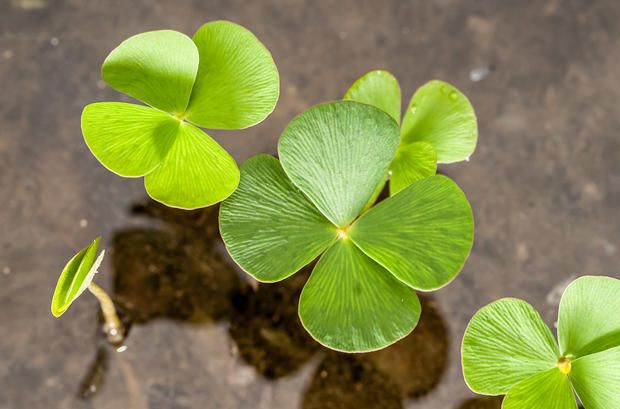 Základní dokumenty
Bezpečnostní strategie NATO

Mezinárodní strategie pro snižování rizika katastrof OSN

Rámec pro snižování rizika katastrof ze Sendai 2015-2030
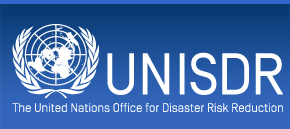 Katastrofa – definice OSN volně odpovídá v ČR definice krizové situace   –  krizového stavu podle zákona o krizovém řízení: 
 je závažné přerušení fungování společnosti zahrnující škody a dopady, které není schopna zvládnout vlastními prostředky
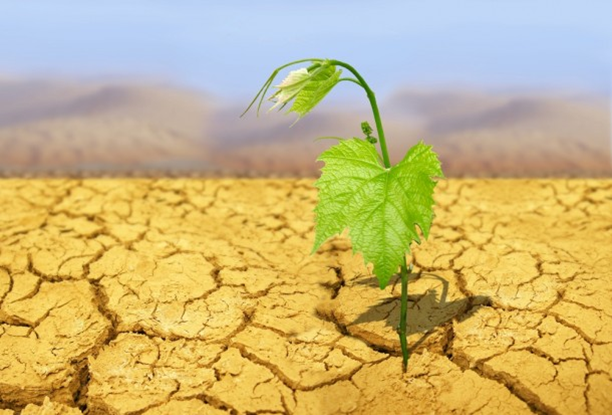 NÁRODNÍ VÝCHODISKA
Bezpečnostní strategie ČR
Státní politika životního prostředí ČR
Strategický rámec udržitelného rozvoje ČR
Strategie přizpůsobení se změně klimatu
Koncepce ochrany obyvatelstva
CÍLE
účelem všech aktivit v environmentální bezpečnosti je propojení ochrany životního prostředí s bezpečnostními zájmy ČR 

cílem koncepce je navrhnout rozšíření existujících opatření, která povedou k omezení rizik vzniku krizových situací, vyvolaných interakcí životního prostředí a společnosti (zejména závažné havárie, živelní pohromy a teroristické činy)
ZÁKLADNÍ ROZDĚLENÍ
zdroje rizik antropogenního původu

nebezpečí přírodního původu
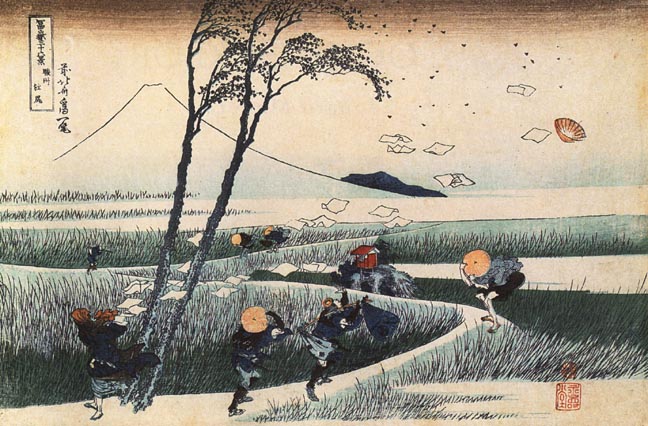 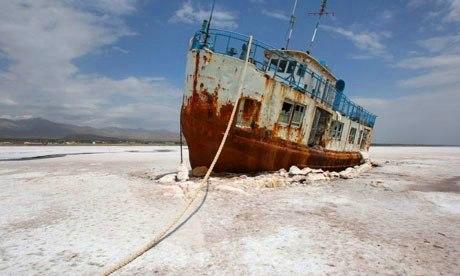 Zdroje rizik antropogenního původu
Nebezpečné chemické a radioaktivní látky, jaderné materiály a biologická agens
Narušení funkčnosti kritické infrastruktury
Terorismus se závažnými dopady do životního prostředí
Havárie velkého rozsahu
Dlouhodobá inverzní situace
Větší změny
Terorismus se závažnými dopady do životního prostředí

Metodický pokyn Postup identifikace chemických látek, které mají dostatečný potenciál k tomu, aby v transportovatelném množství byly způsobilé vyvolat závažný dopad na zdraví obyvatel nebo životní prostředí při zneužití teroristy
Větší změny
Dlouhodobá inverzní situace 

důraz na smogové situace
kombinované nebezpečí
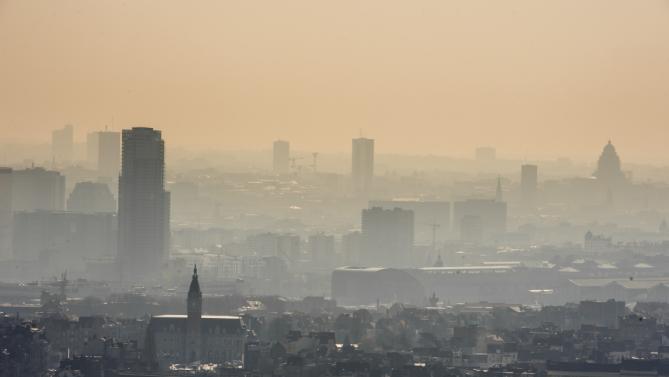 Nebezpečí přírodního původu
Extrémní meteorologické jevy
Povodně
Dlouhodobé sucho
Svahové nestability
Přírodní požáry
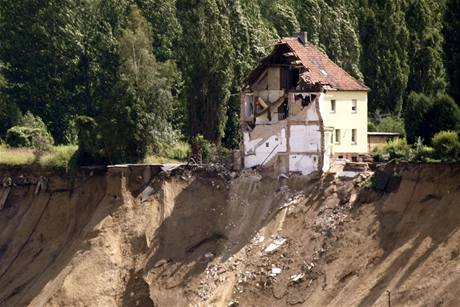 Větší změny
Dlouhodobé sucho - čtyři fáze: 

                          bdělost
                       
                         pohotovost
                            
              vyhlášení krizového stavu
                       
                       stav nebezpečí
                         
                          stav nouze
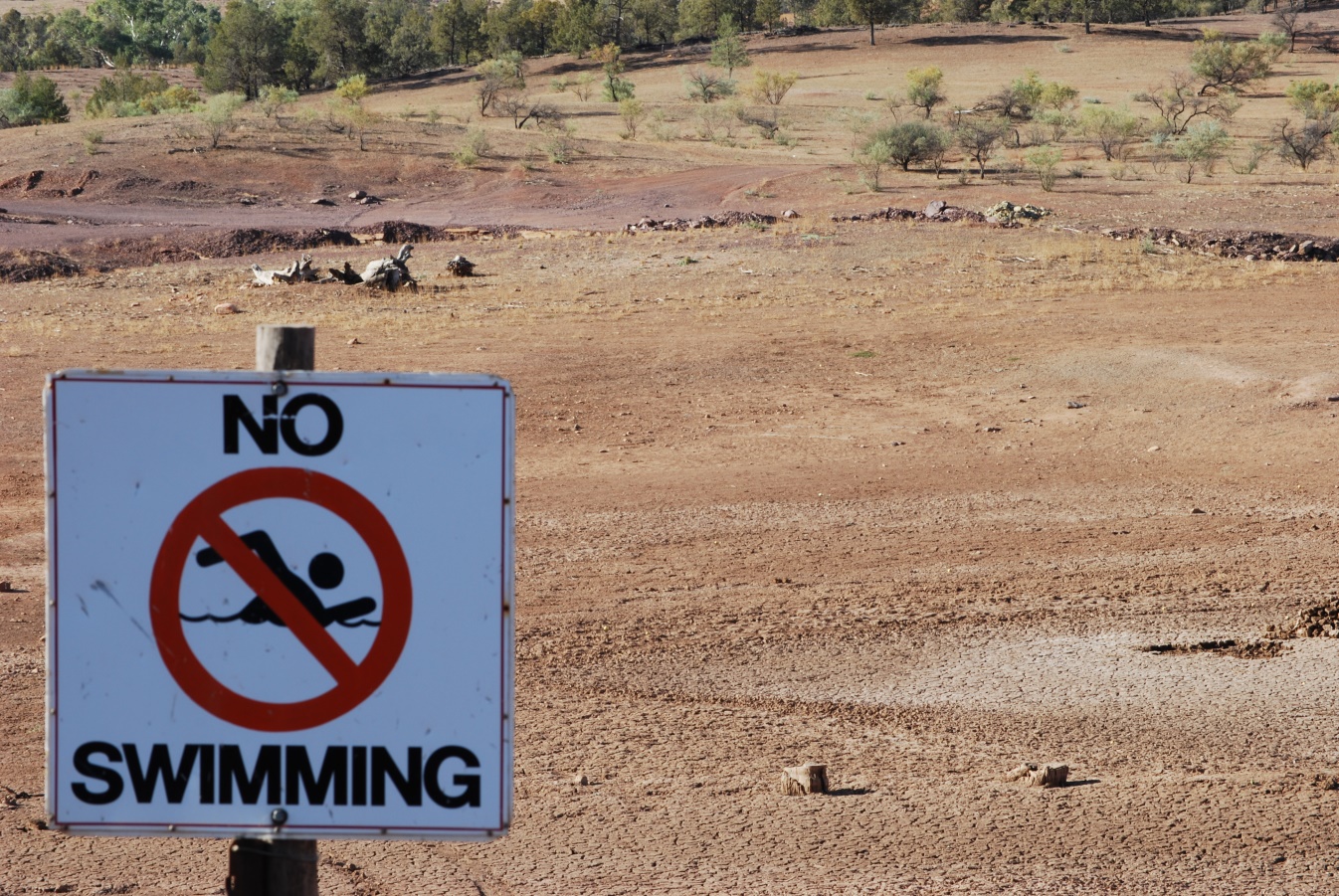 Nová část
Svahové nestability, sesuvy půdy
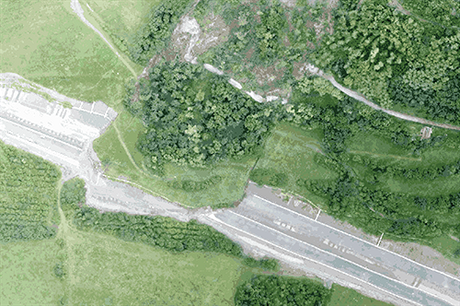 Závěry
Zdroje rizik antropogenního původu:
dále zvyšovat bezpečnost při nakládání s nebezpečnými chemickými látkami
dále snižovat dostupnost nebezpečných látek a biologických agens pro zneužití k teroristickému útoku
snižovat zranitelnost a zvyšovat resilienci prvků kritické infrastruktury
ZÁVĚRY
Nebezpečí přírodního původu:
snižovat zranitelnost a zvyšovat resilienci měst obcí před důsledky přírodních katastrof
právně zakotvit legislativní, organizační, ekonomické a technické nástroje na zabránění rozvoji sucha
Děkuji za pozornost